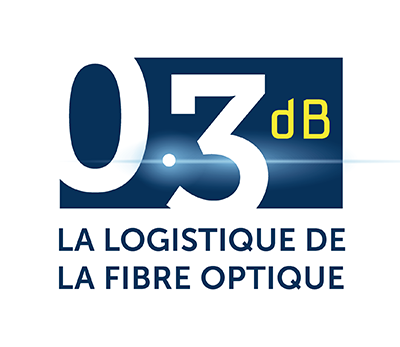 CASSETTE PRECO HAUTE DENSITE
Caractéristiques :
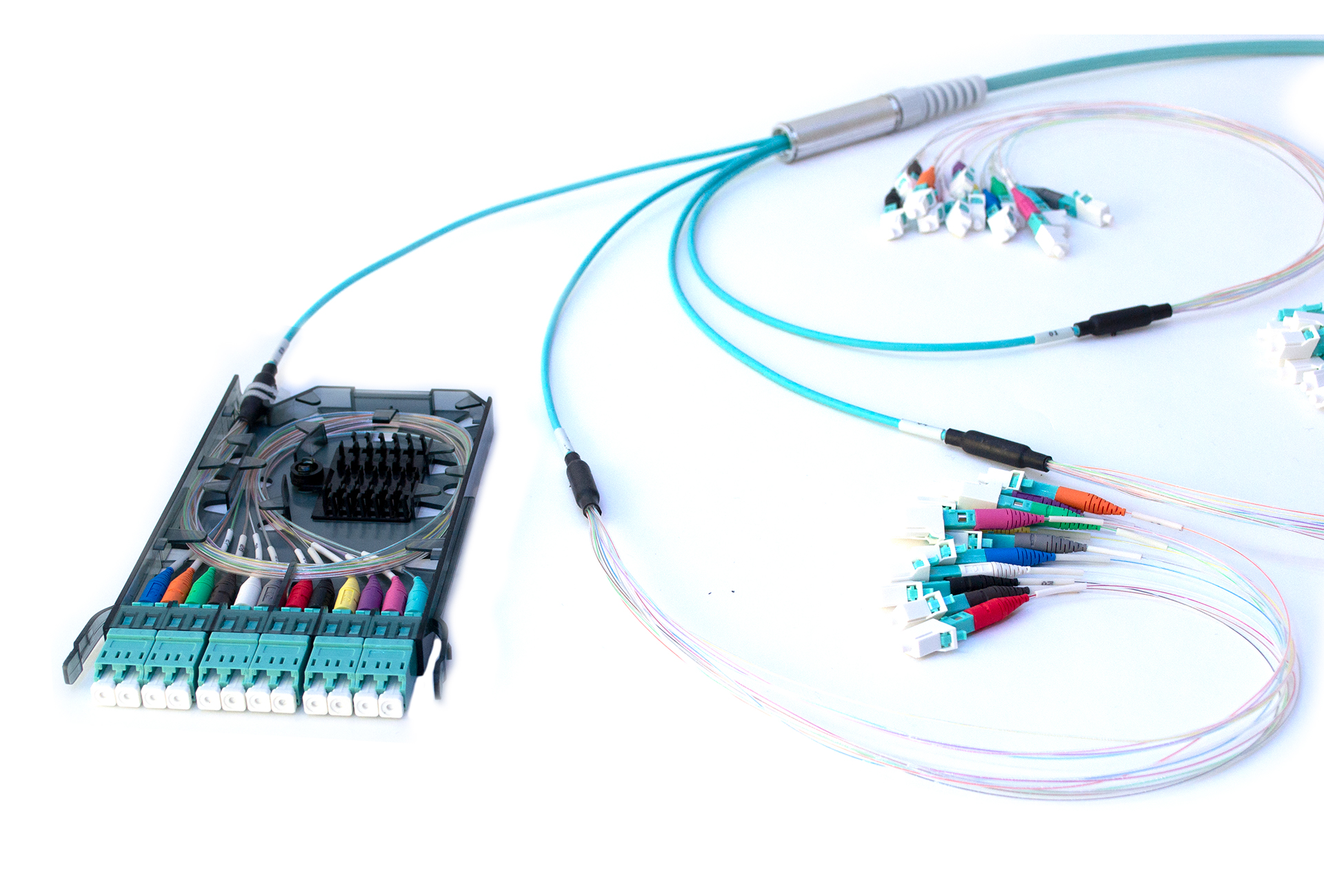 Cassette pour intégration lien préco Duralino®

Cassette pour panneau HD 144F

Matériau plastique noir transparent

Concept similaire pour variante épissurage
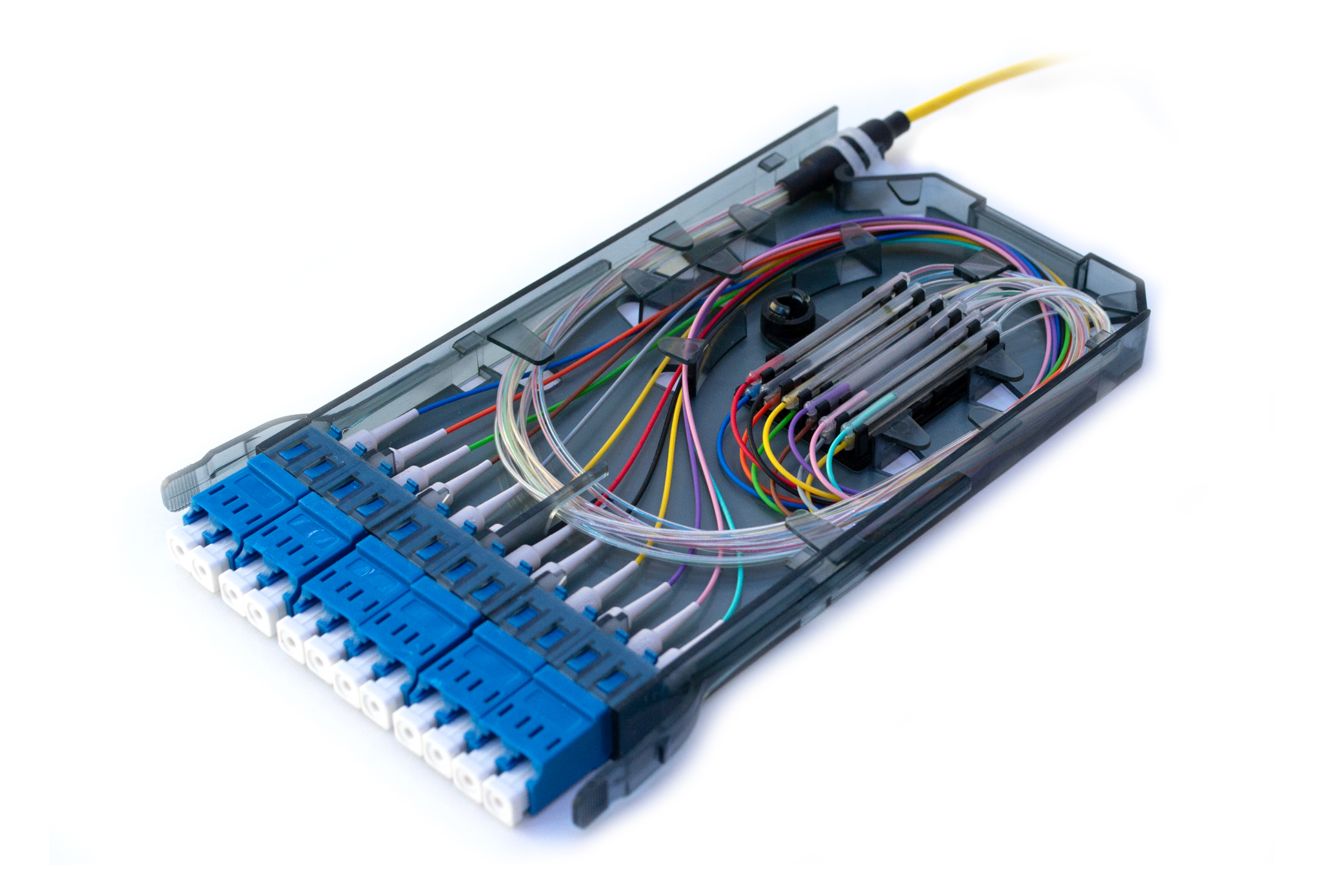 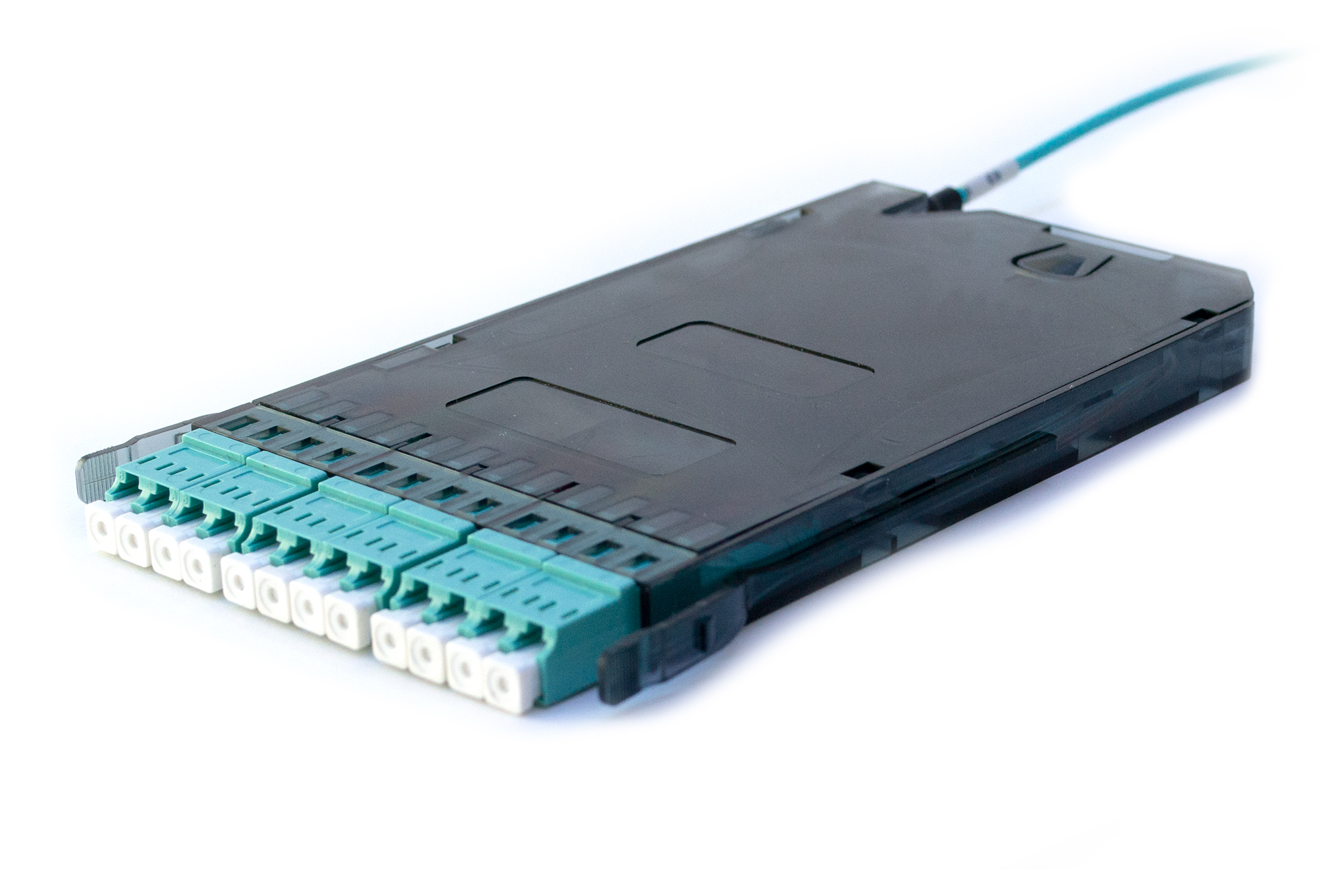 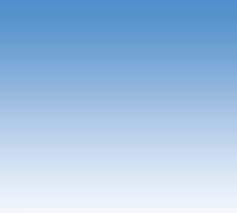 Paramètres techniques :
ZAE du Grand Pré—20 rue du Goulet—95640 MARINES
Tél : 01 30 39 92 03 / Fax : 01 34 32 02 95
Mail : contact@03db.com
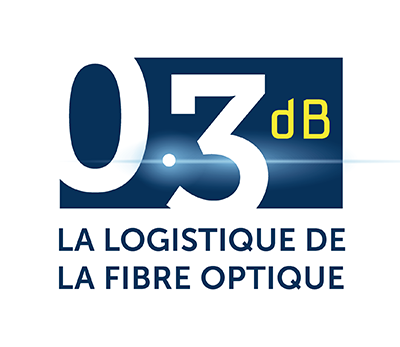 Ce document et les images qu’il comporte sont la propriété exclusive de 0.3dB.  Notre société possède un copyright et le document ne doit pas être copié ou modifié sans notre permission écrite.
Les caractéristiques portées sur cette fiche ne sont pas contractuelles et peuvent être modifiées sans préavis.
© 2021  SAS 0.3dB